Portrait painting
Step by step
What is portrait?
History
Guess the artist
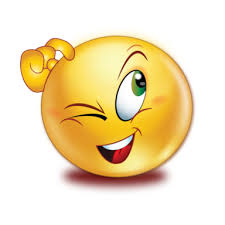 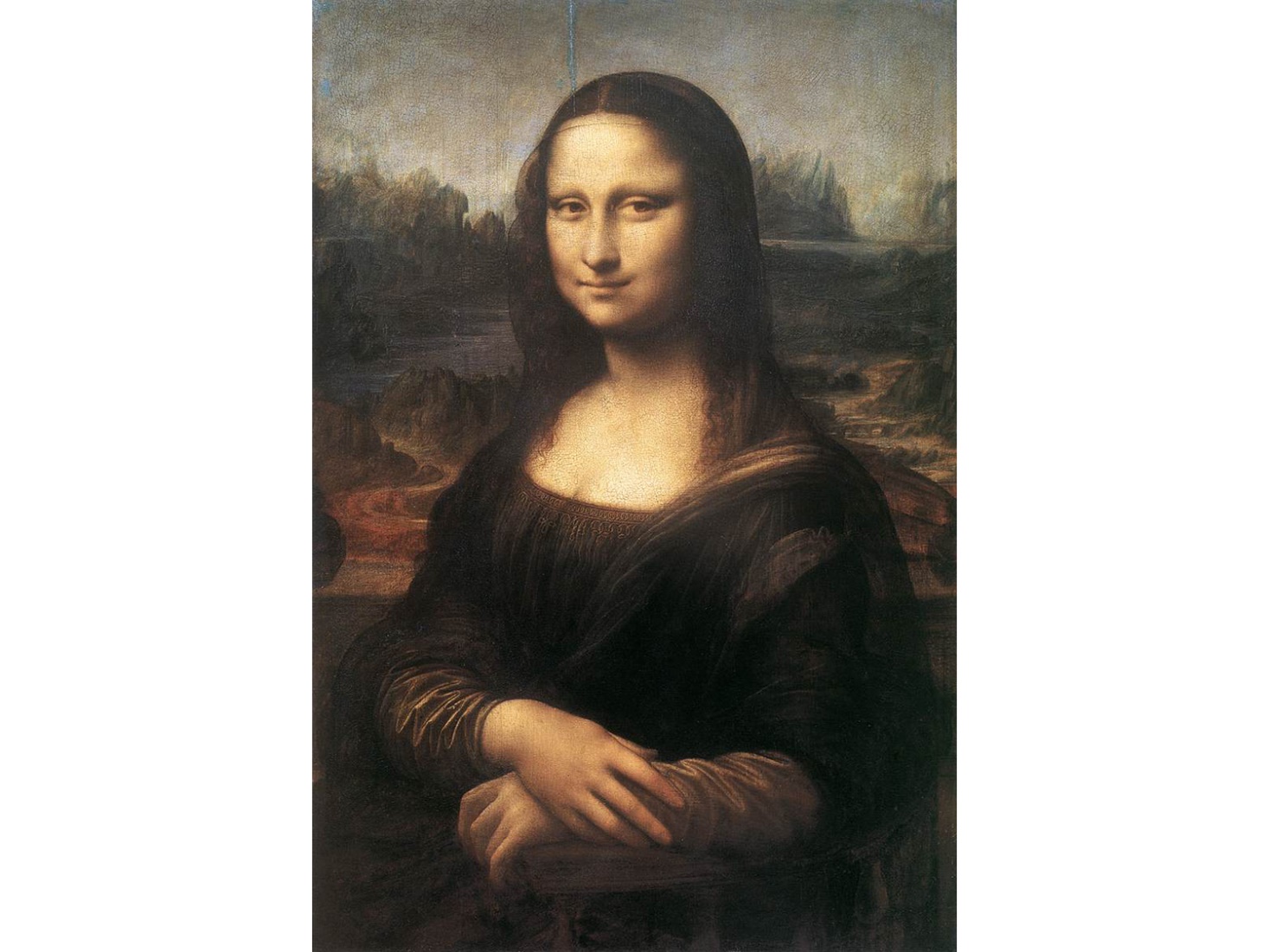 Leonardo Da Vinci, Mona Lisa, 1503–19
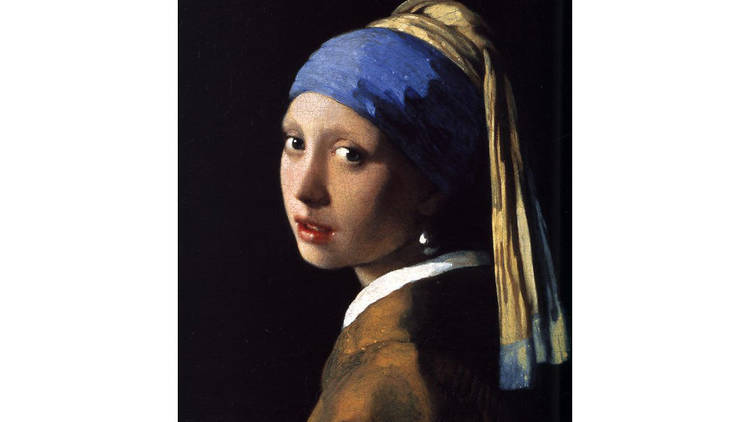 Johannes Vermeer, Girl with a Pearl Earring, 1665
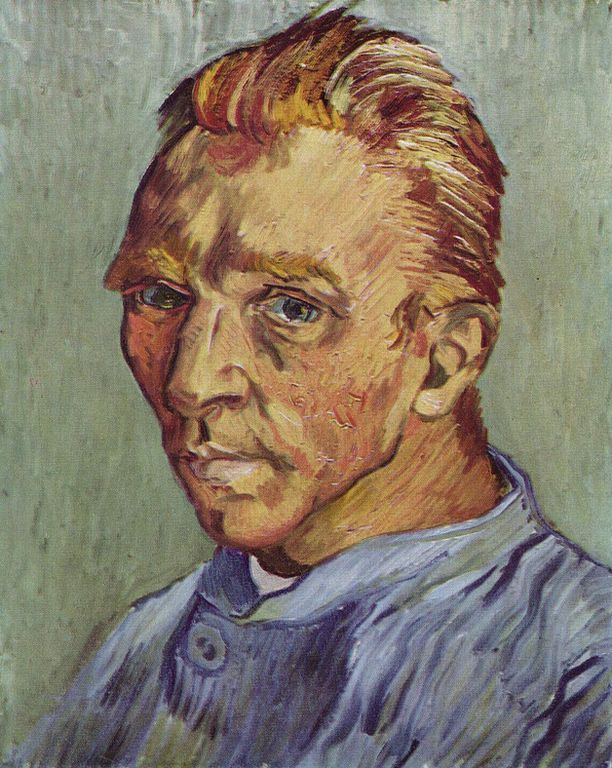 Self-Portrait Without Beard – Vincent van Gogh
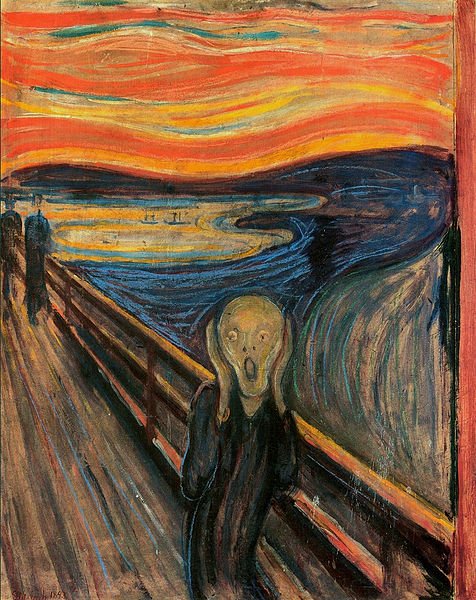 The Scream – Edvard Munch. 1893
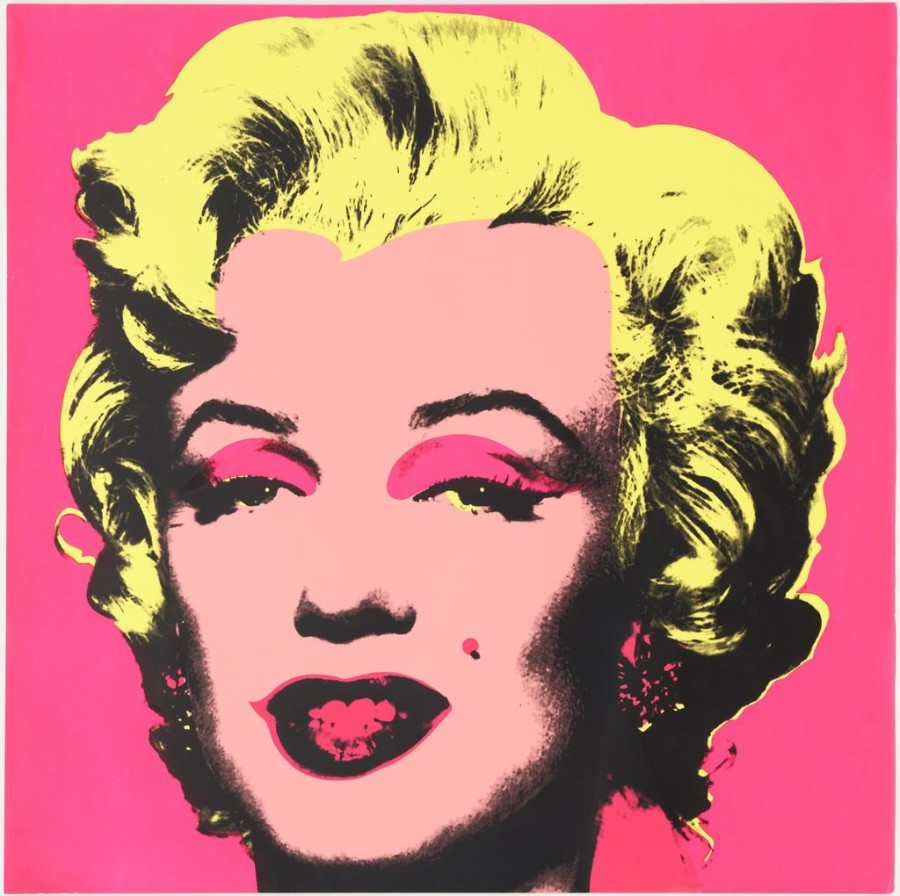 Marilyn MonroeAndy Warhol
Front
3 Quarter
Profile
Types?
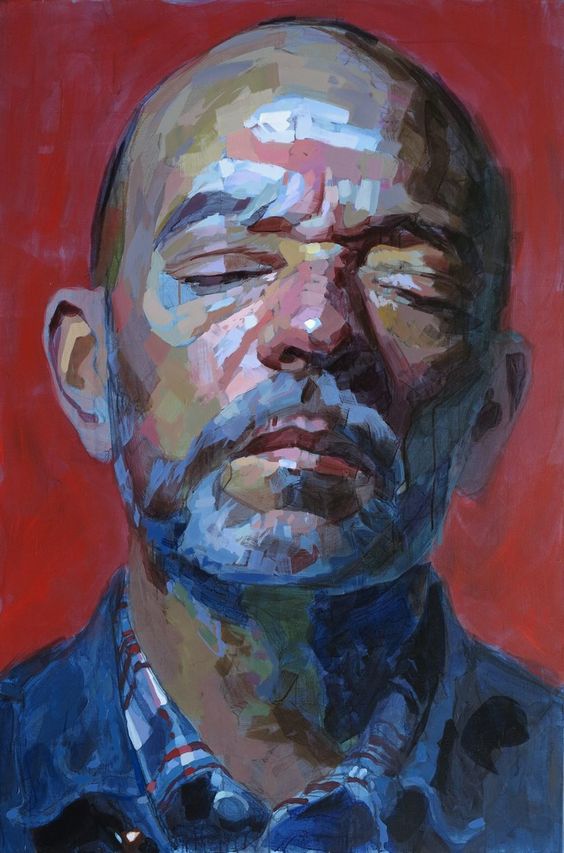 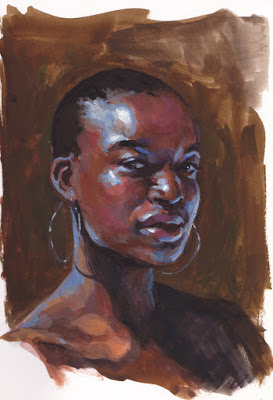 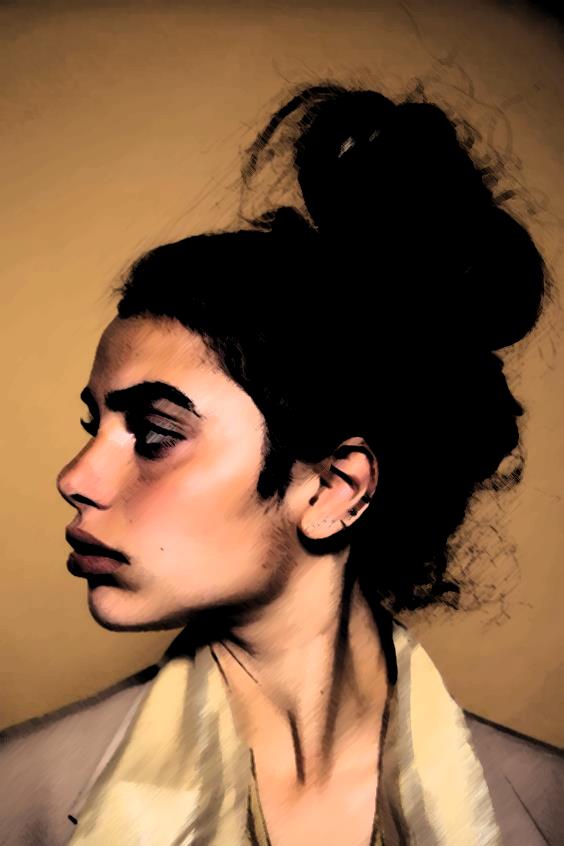 Material and medium
Canvas
Paper
Wood
Or ?
Oil paints
Water Colour
Pastels
Pencil
Or?
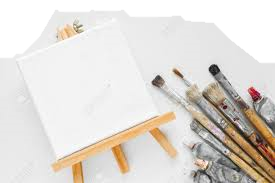 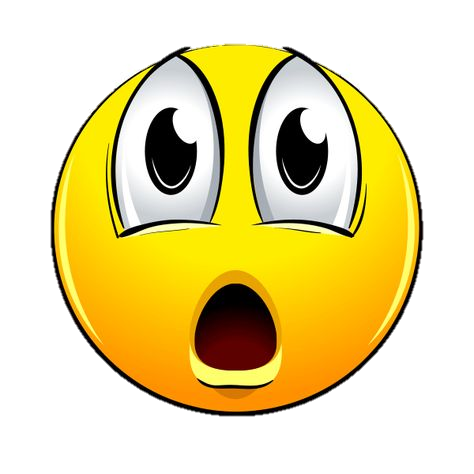 How to start?
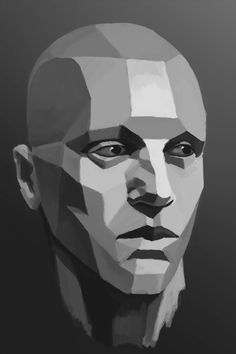 Observe the model and divide it into simple geometric shapes
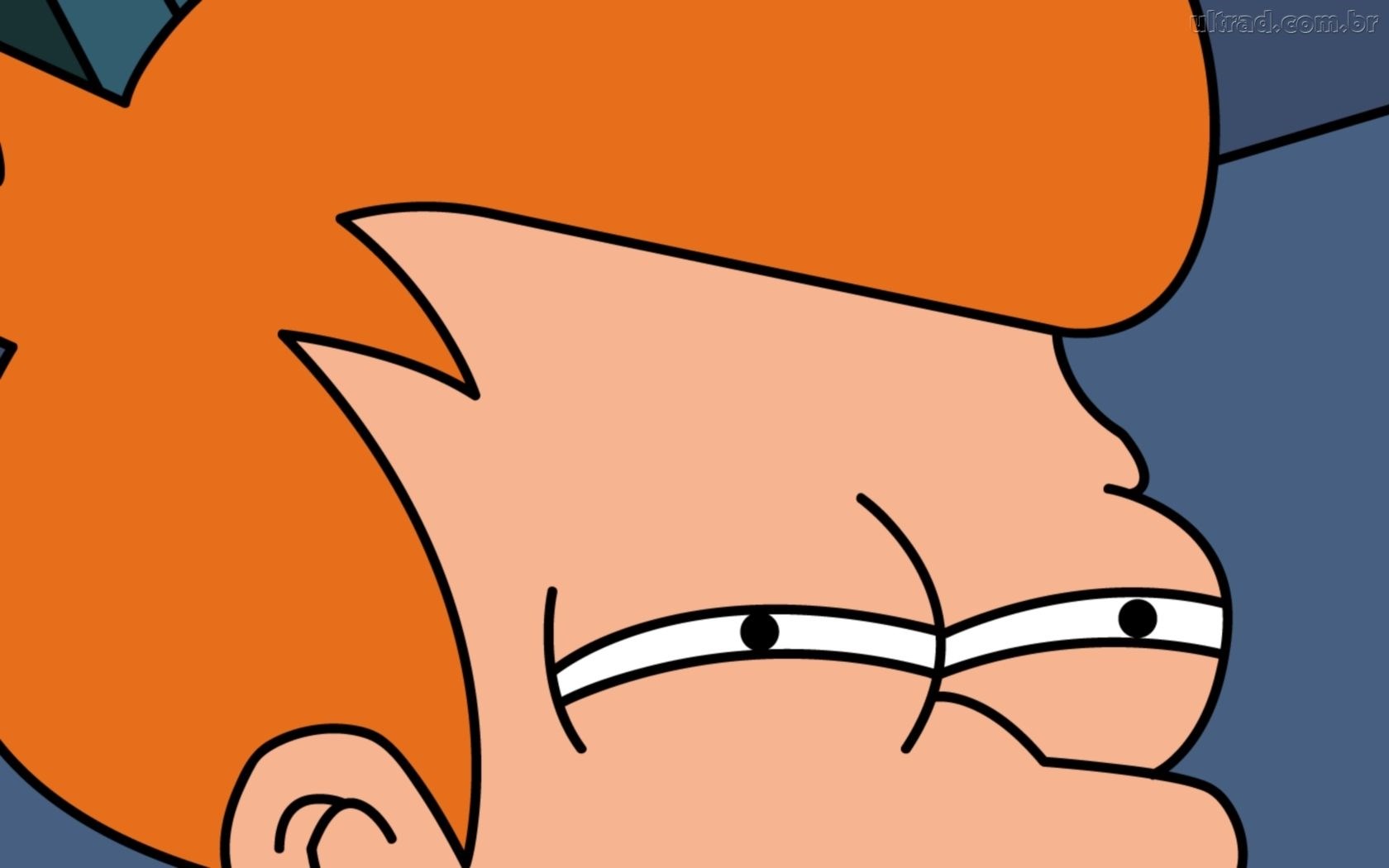 Half close your eyes and find the contrast of light and dark
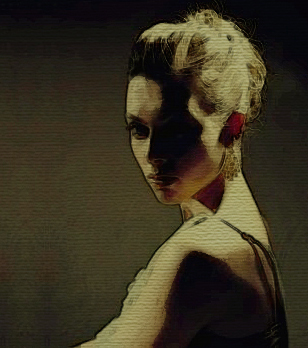 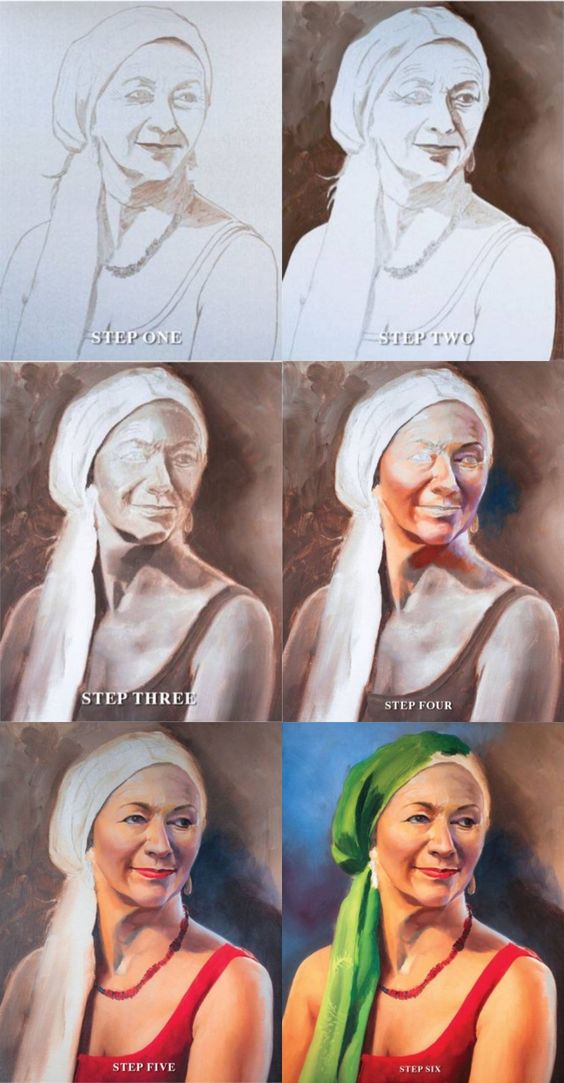 Draw
Mark dark areas
Cover with base colour
Add details
Enhance darks
Apply highlights
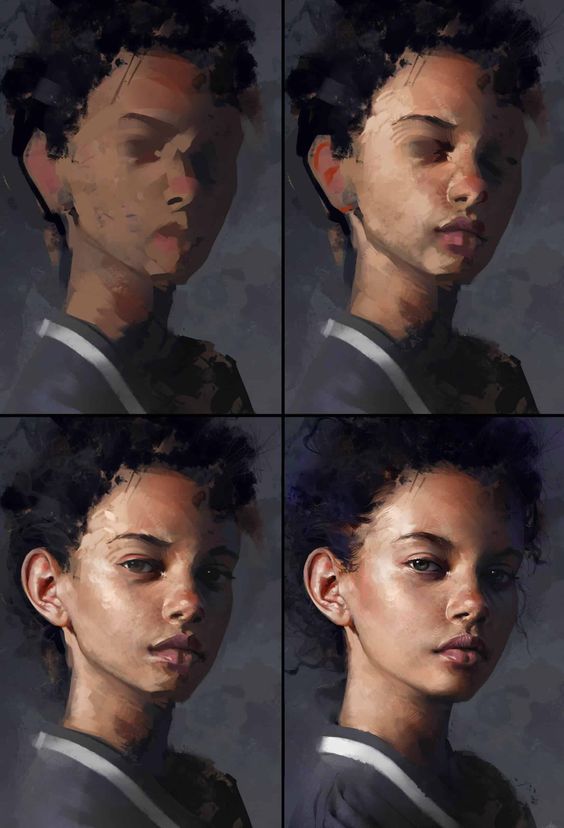 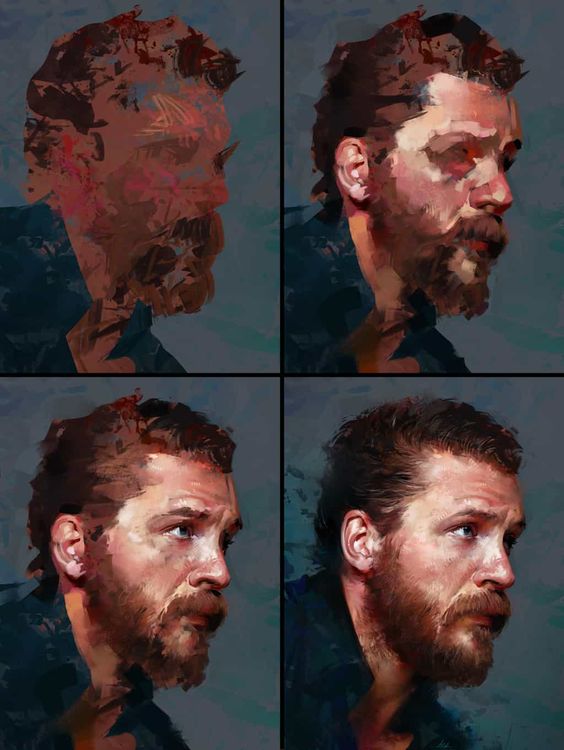 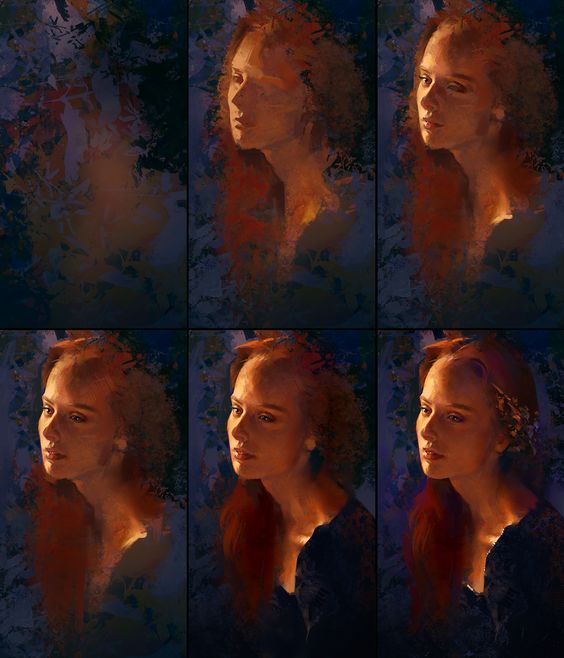 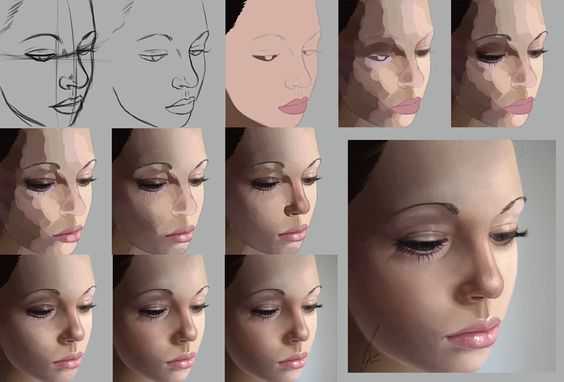 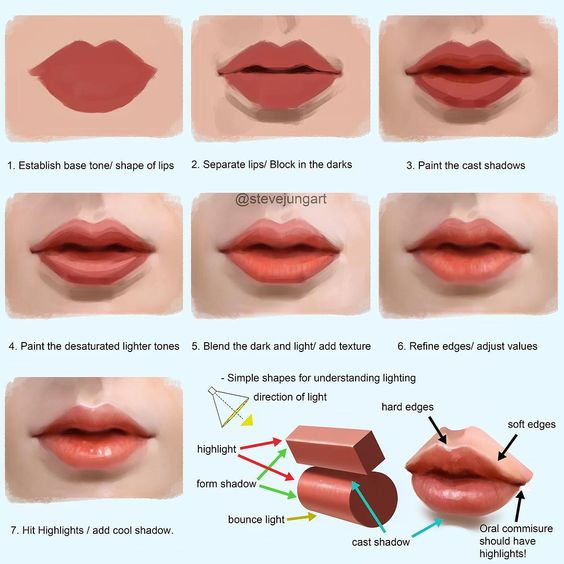 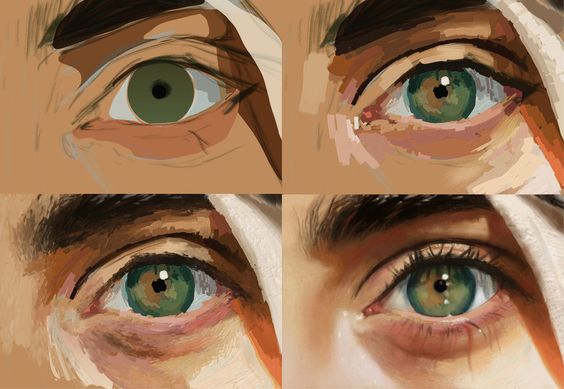 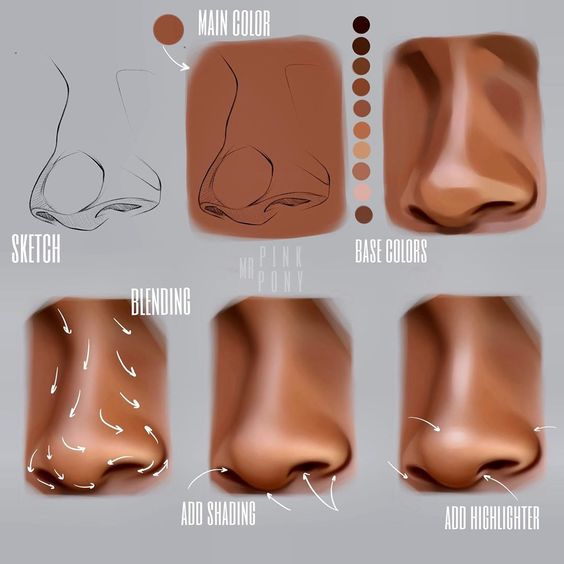 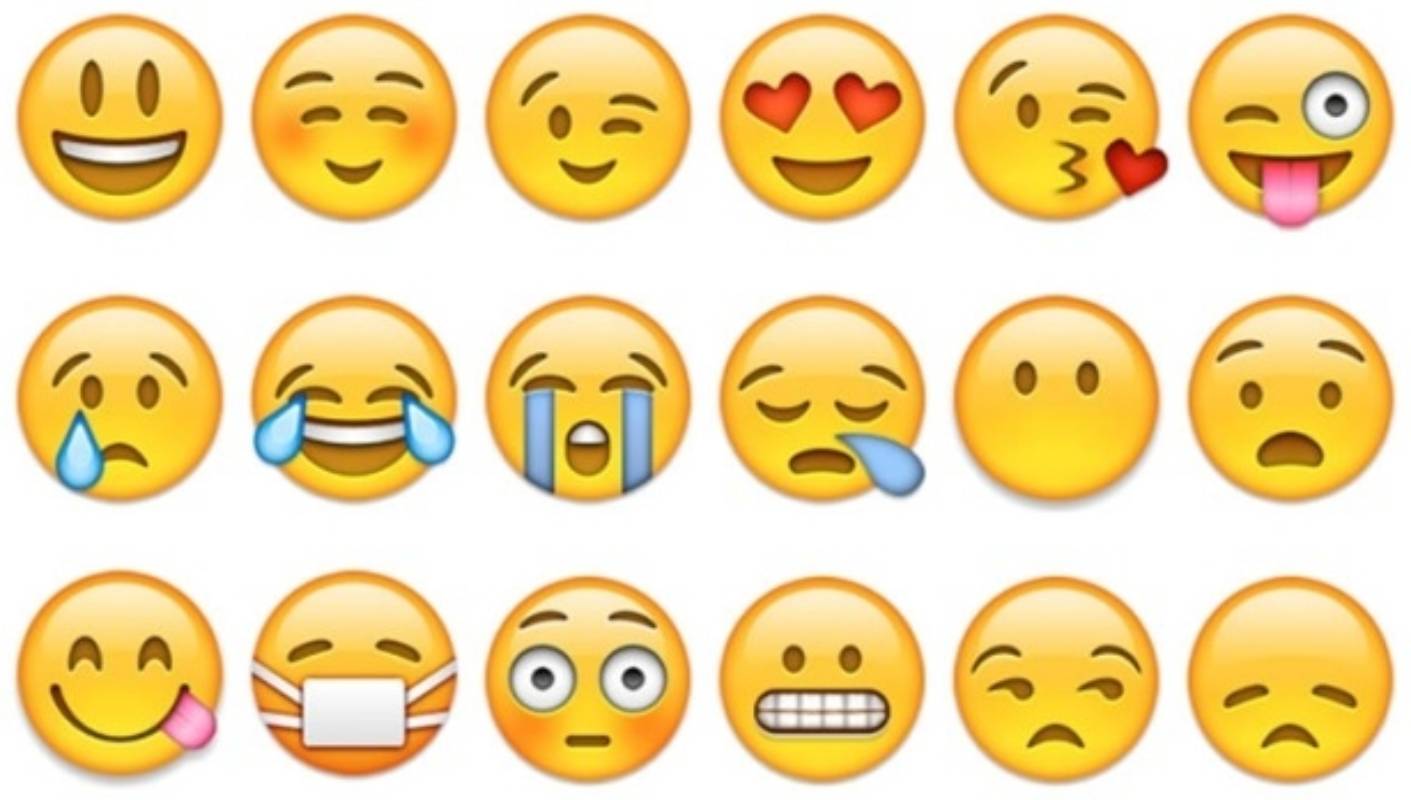 Name the emotion
Don’t forget to cross check the measurements
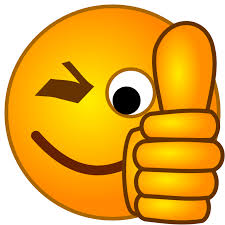 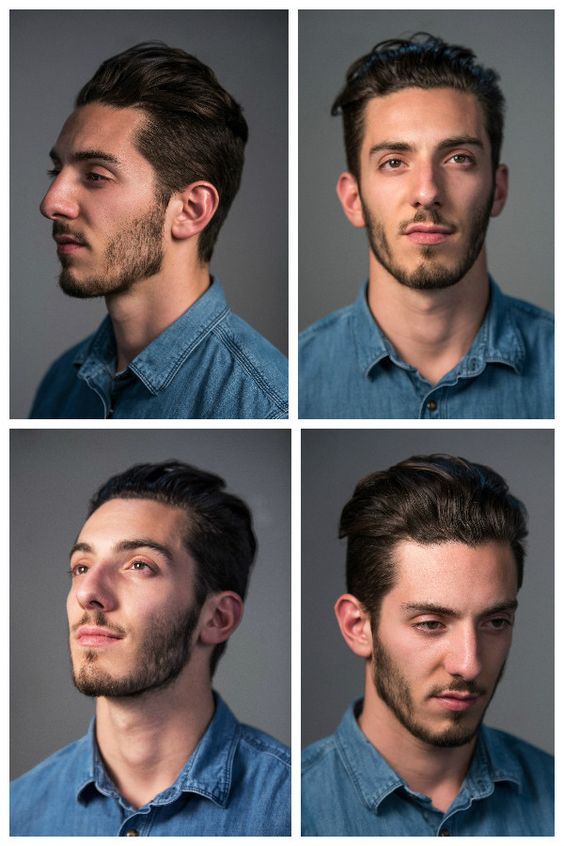 Guess the angle
How to make skin tomes?
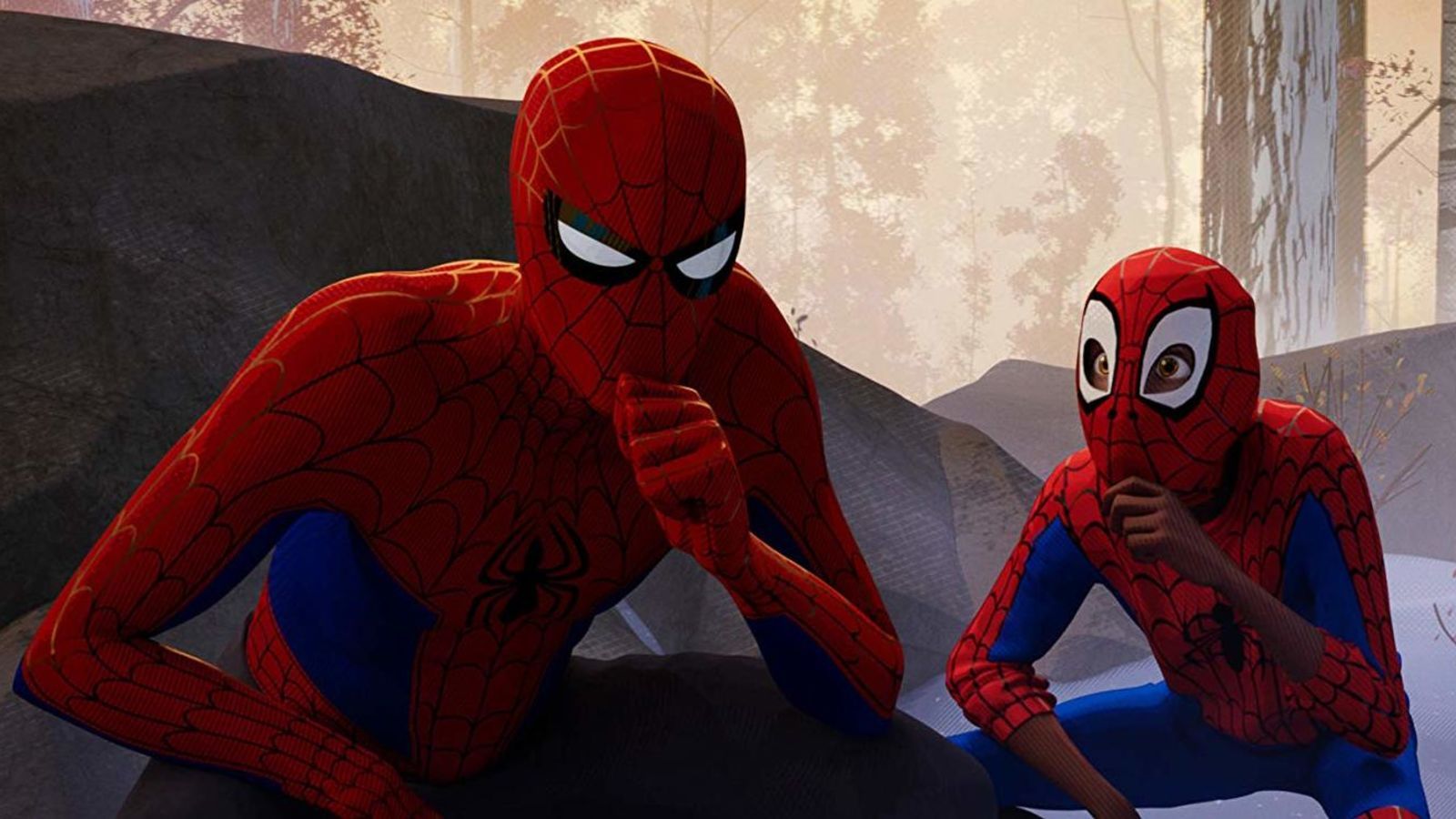 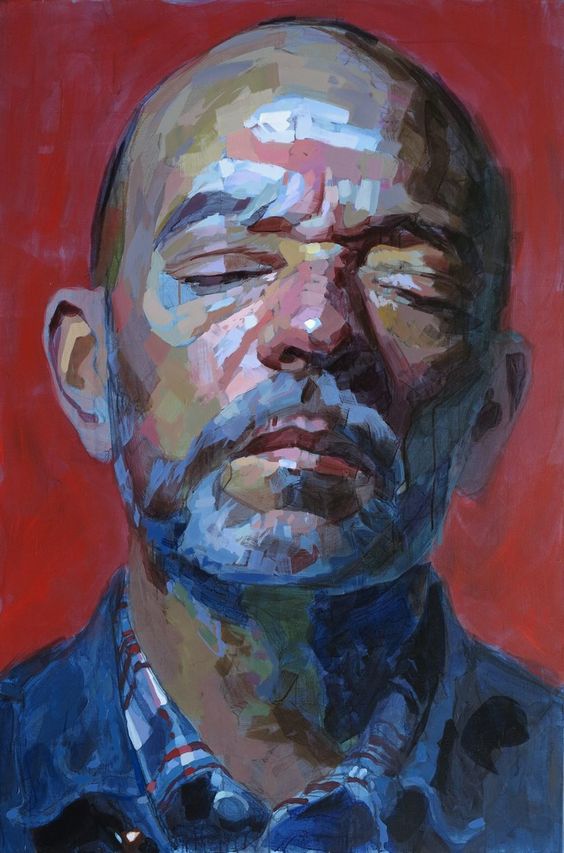 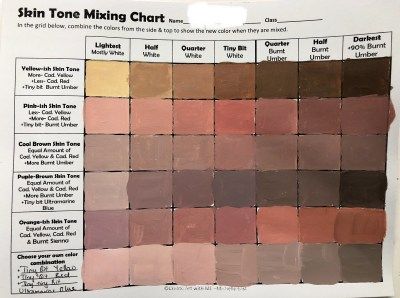 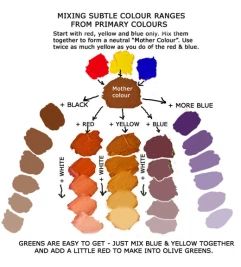 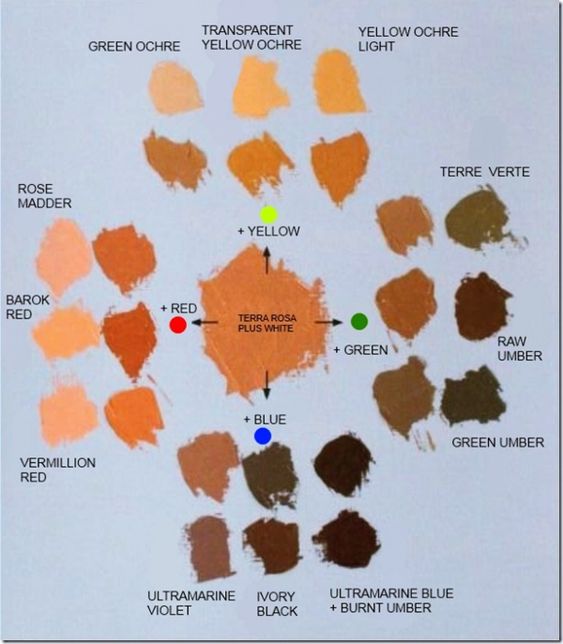 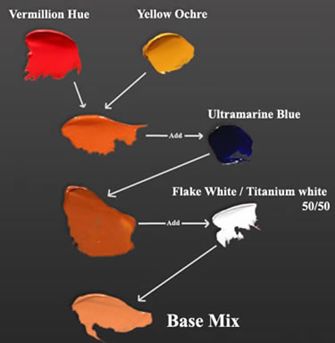 Some more hints
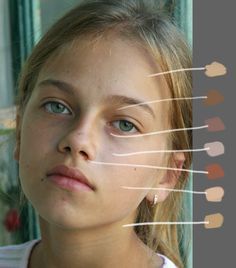 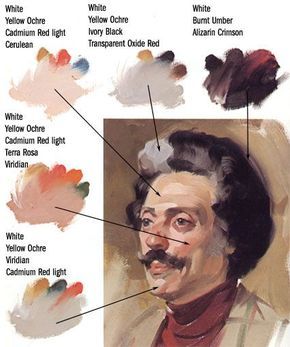 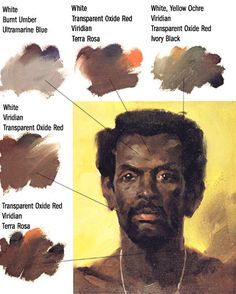 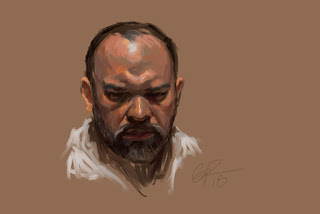 Spot the colour
How are you feeling now?
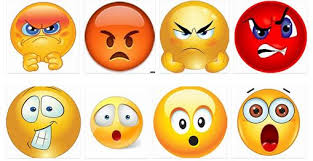 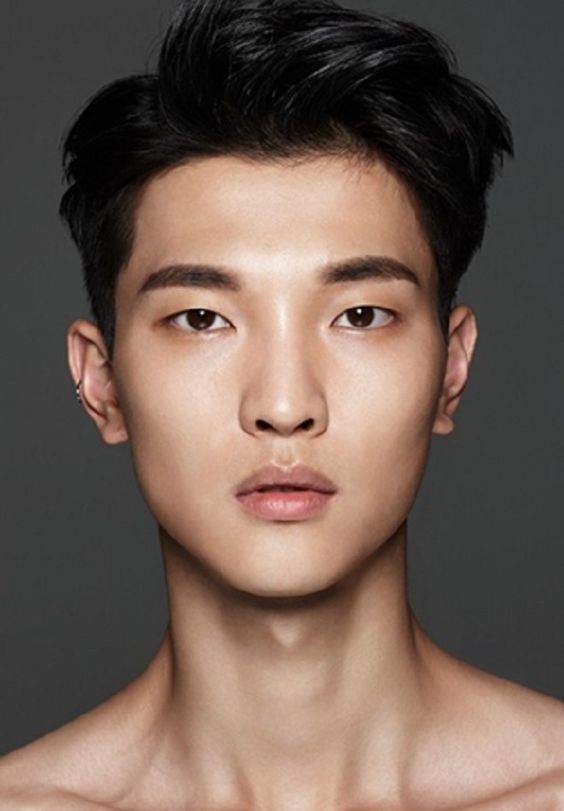 References
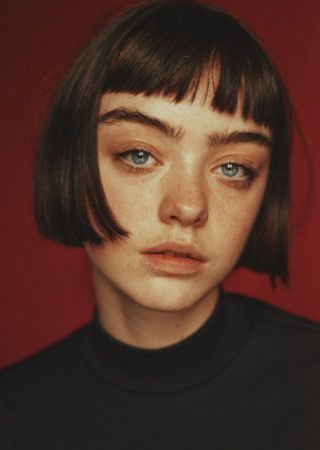 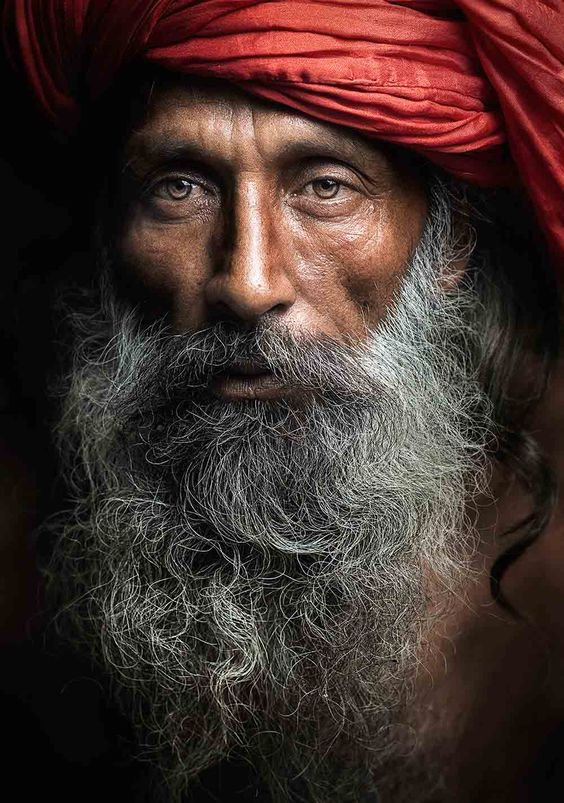 Enjoy
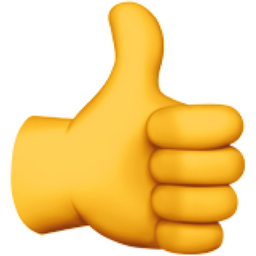 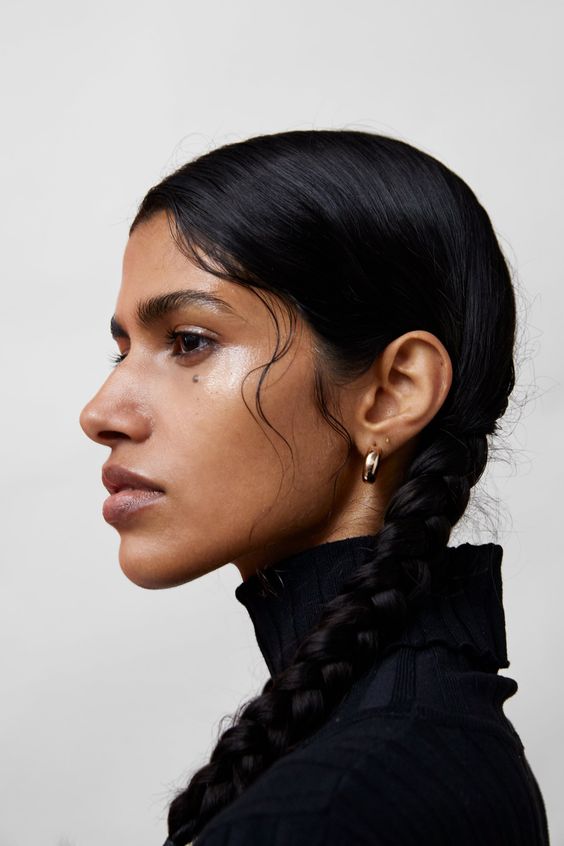 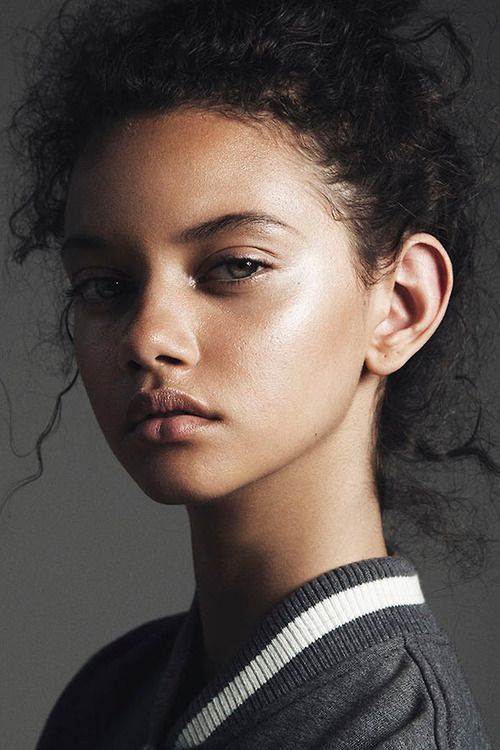 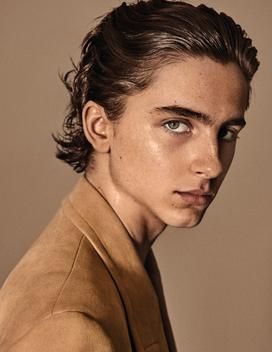 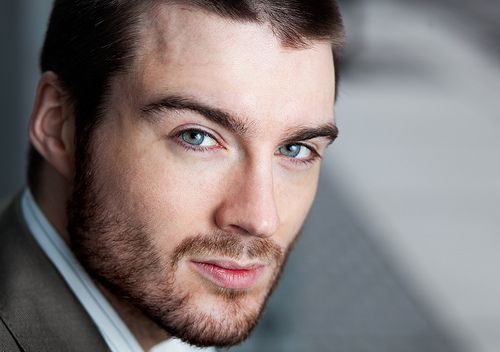 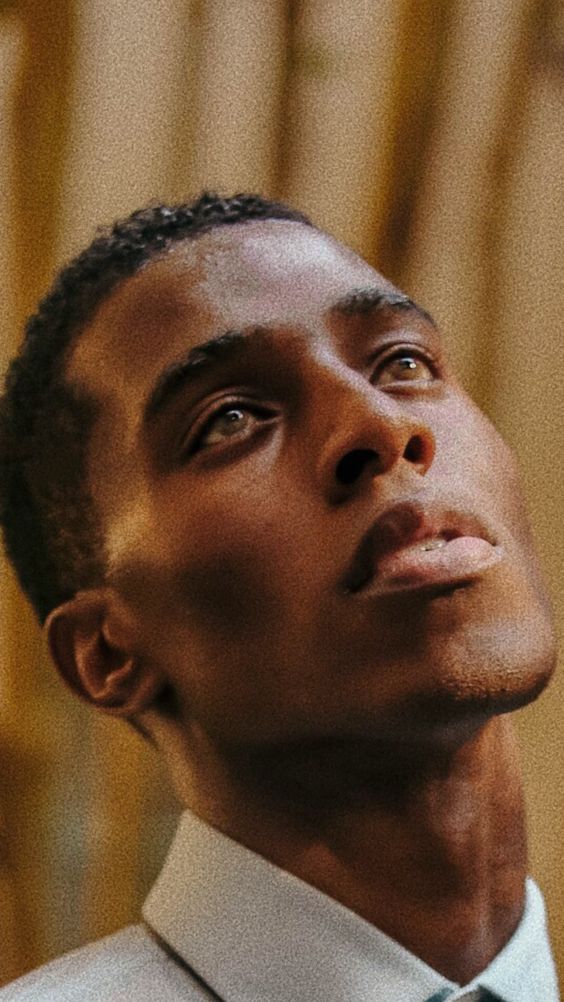 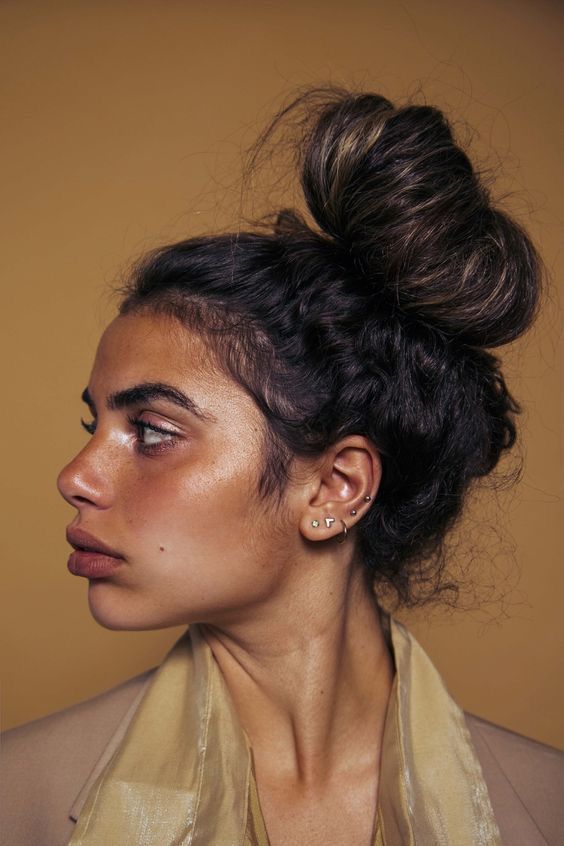 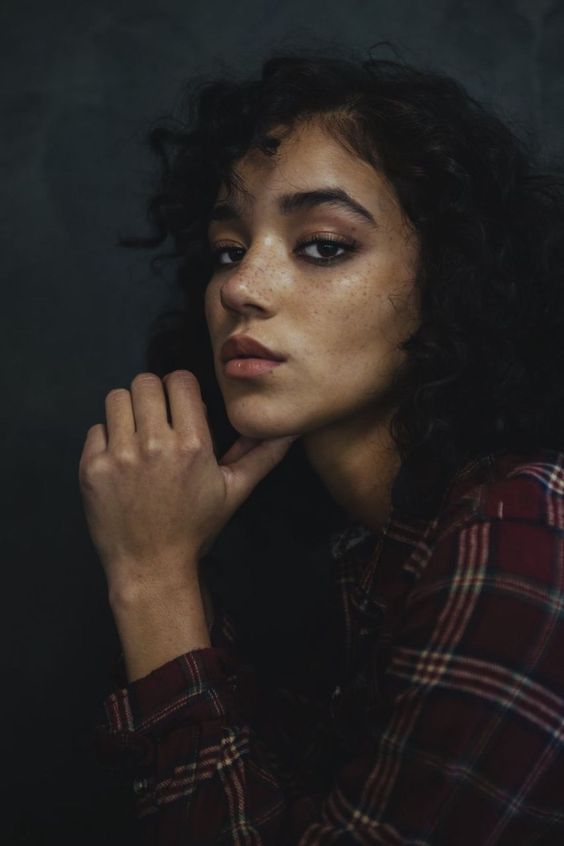 Your turn
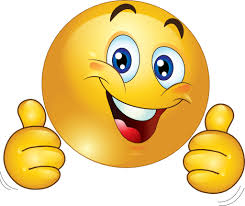